Campagna di marketing
Attività e sport
Include strumenti digitali!
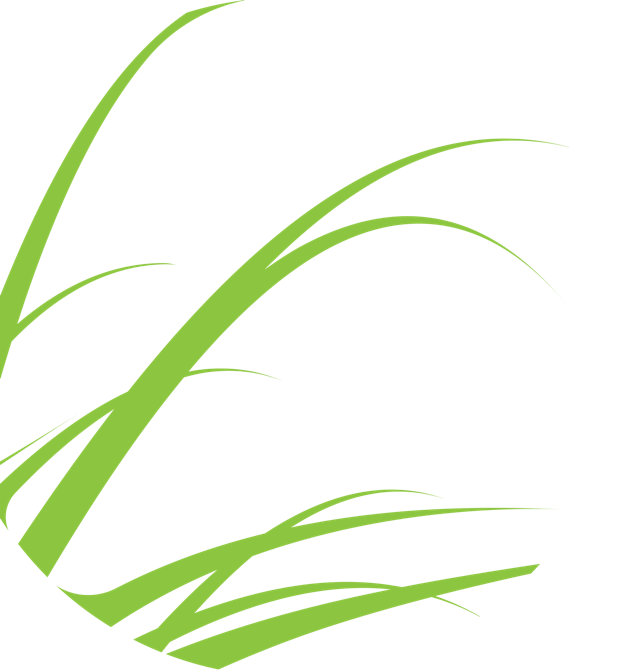 www.ecohealthforyouth.com
Contenuti
Sfide
01
Fase 1: Definizione degli obiettivi e del messaggio della campagna
02
Fase 2: creare contenuti coinvolgenti
03
Fase 3: Condividere e promuovere
04
Fase 4: Controllo delle prestazioni e gestione del coinvolgimento
‹#›
Campagna marketing attività e sport Avventuratevi in modo responsabile: esplorate la natura con Eco-Adventure!
Seguendo questo piano passo dopo passo, la vostra campagna di ecoturismo attirerà, coinvolgerà e ispirerà efficacemente i viaggiatori, promuovendo al contempo la sostenibilità e stili di vita attivi!
Passo 1
Definire gli obiettivi e il messaggio della campagna
‹#›
Campagna marketing attività e sport Avventuratevi in modo responsabile: esplorate la natura con Eco-Adventure!
Passo 2
Creare contenuti coinvolgenti
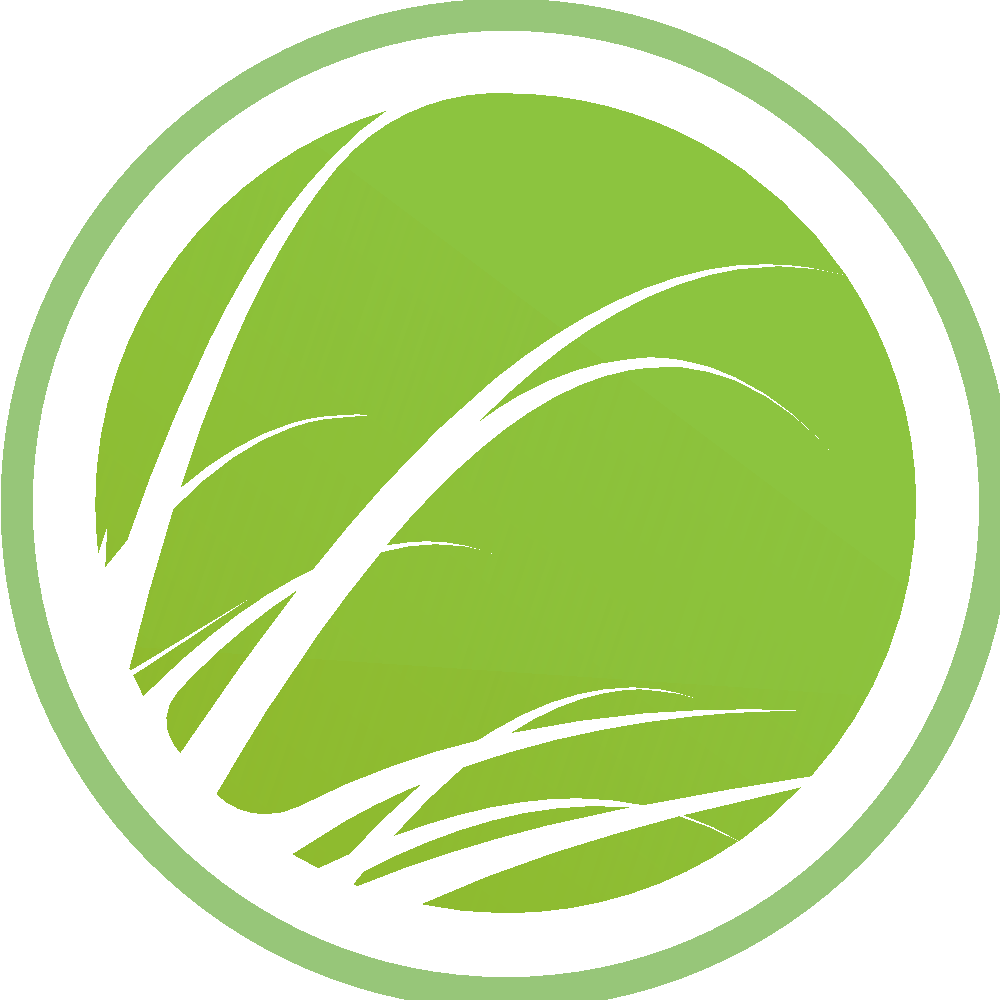 ‹#›
Campagna marketing attività e sport Avventuratevi in modo responsabile: esplorate la natura con Eco-Adventure!
Passo 3
Condividere e promuovere
Strumenti necessari
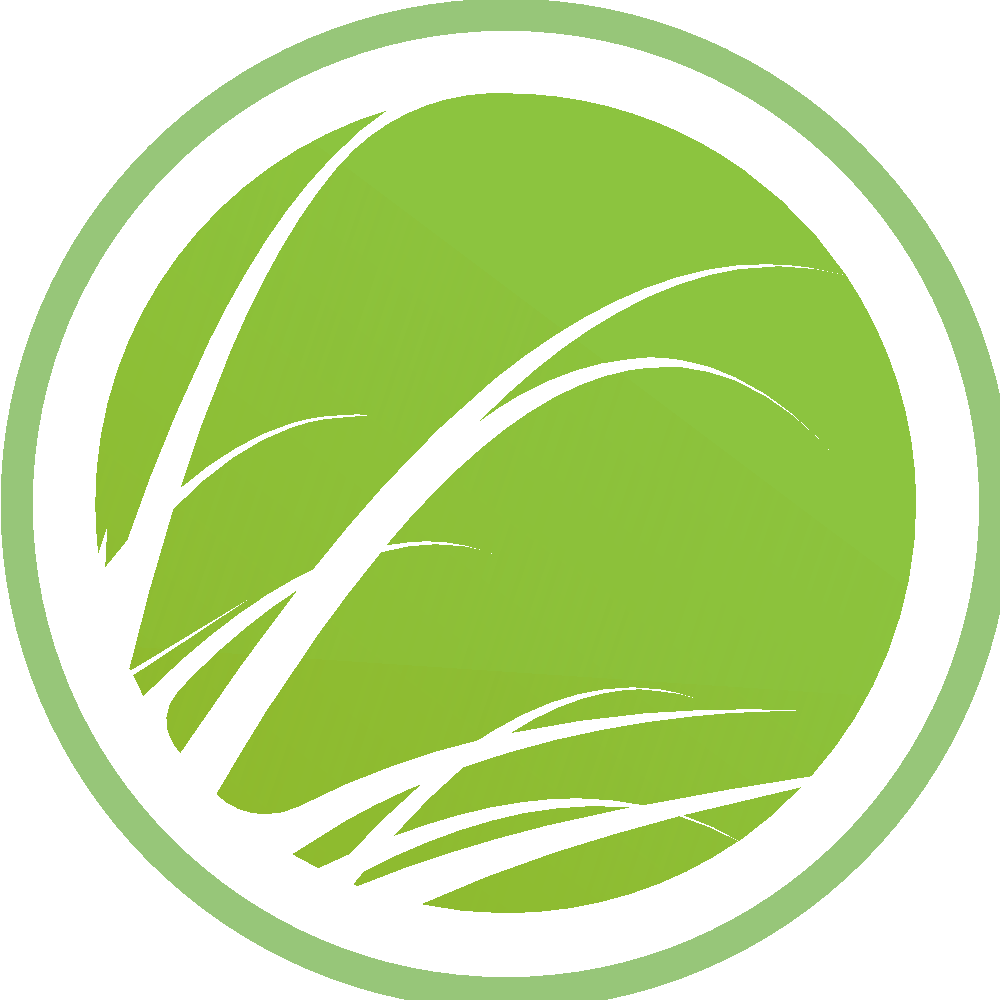 ‹#›
Campagna marketing attività e sport Avventuratevi in modo responsabile: esplorate la natura con Eco-Adventure!
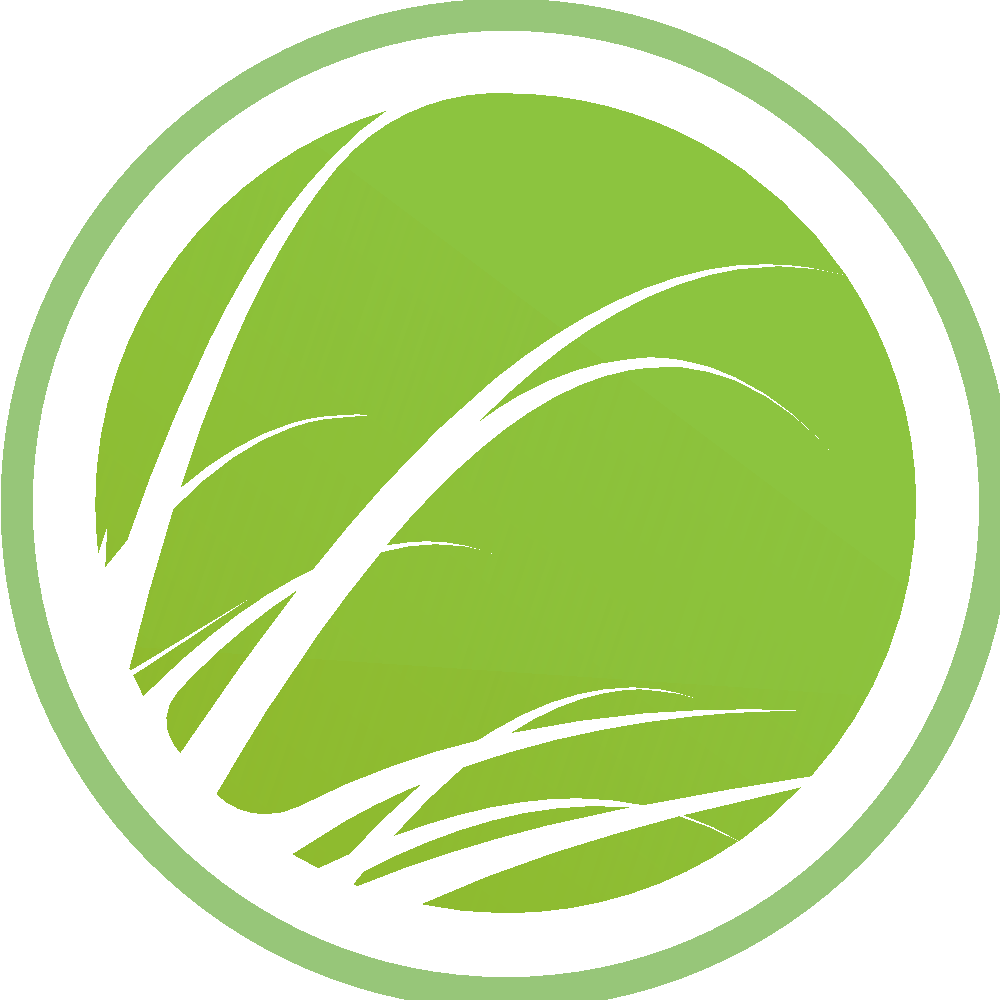 ‹#›
Campagna marketing attività e sport Avventuratevi in modo responsabile: esplorate la natura con Eco-Adventure!
Passo 4
Controllare le prestazioni e gestire il coinvolgimento
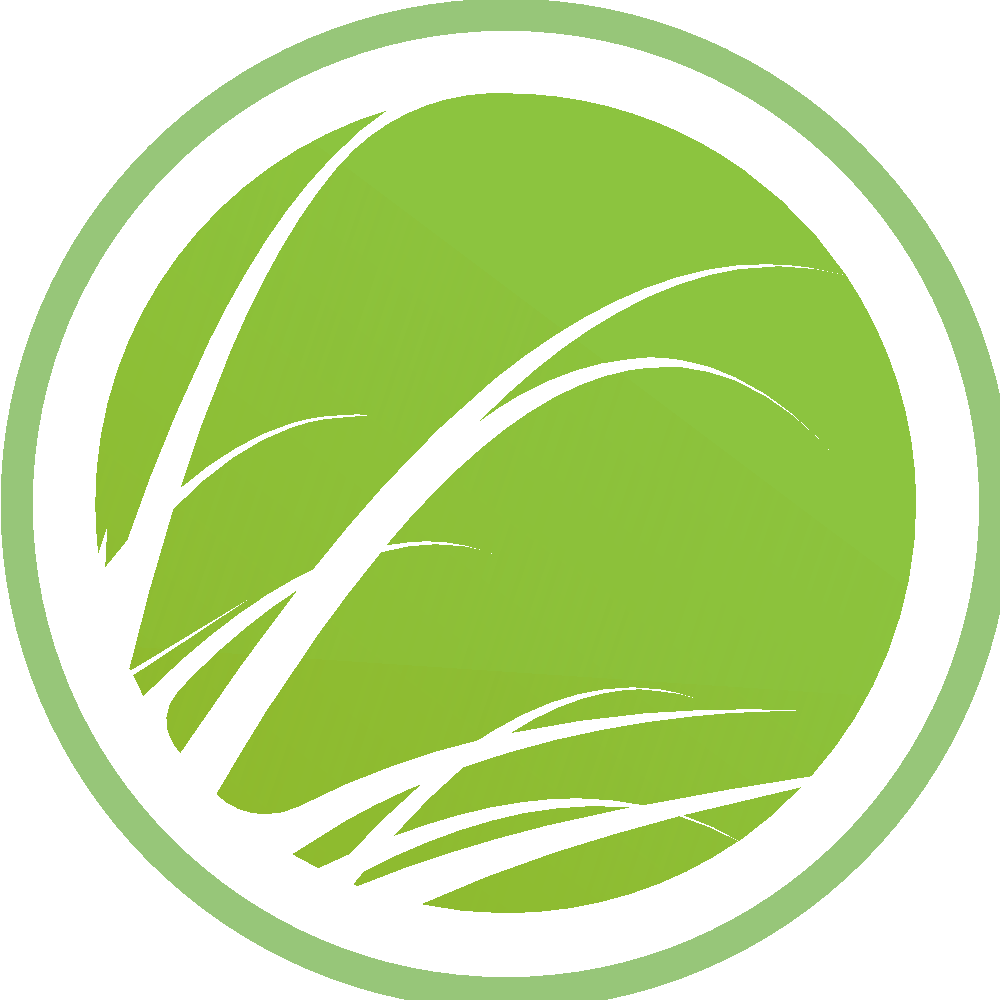 ‹#›
Campagna marketing attività e sport Avventuratevi in modo responsabile: esplorate la natura con Eco-Adventure!
Creazione di contenuti e strumenti
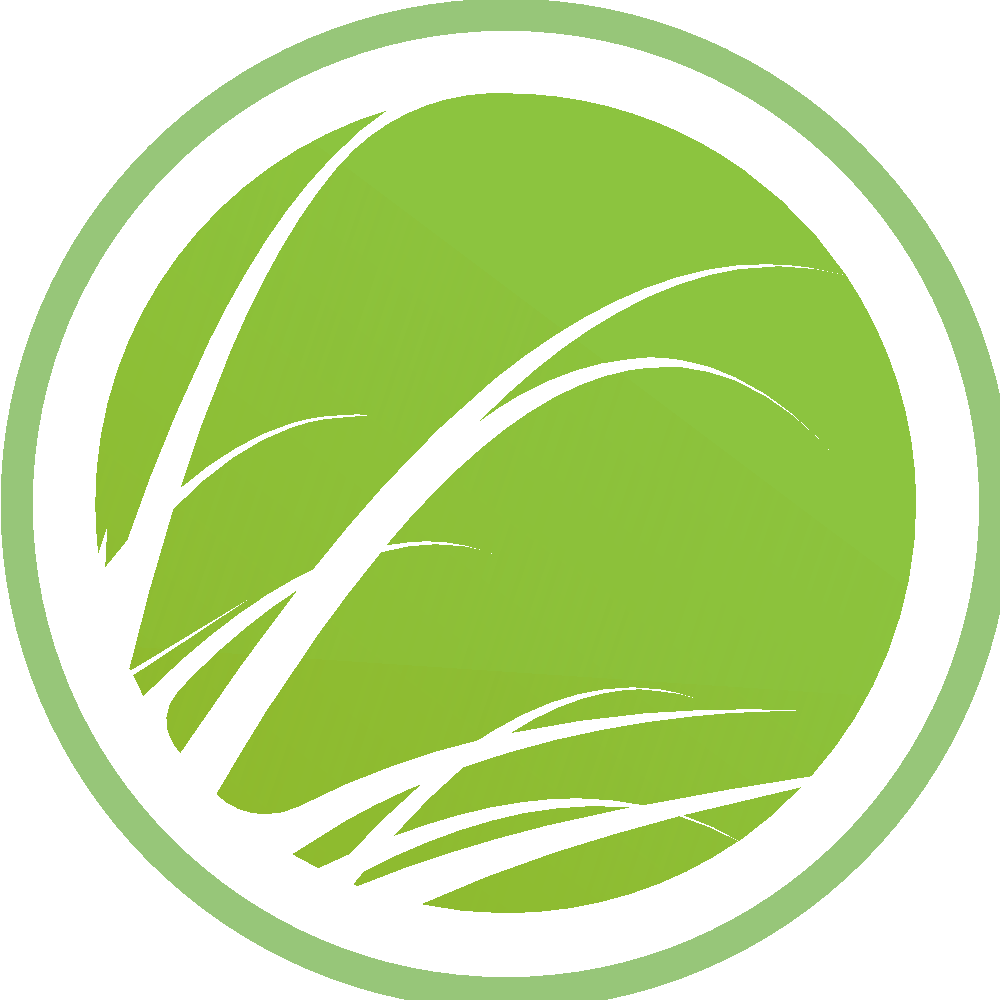 ‹#›
ecohealthforyouth.com
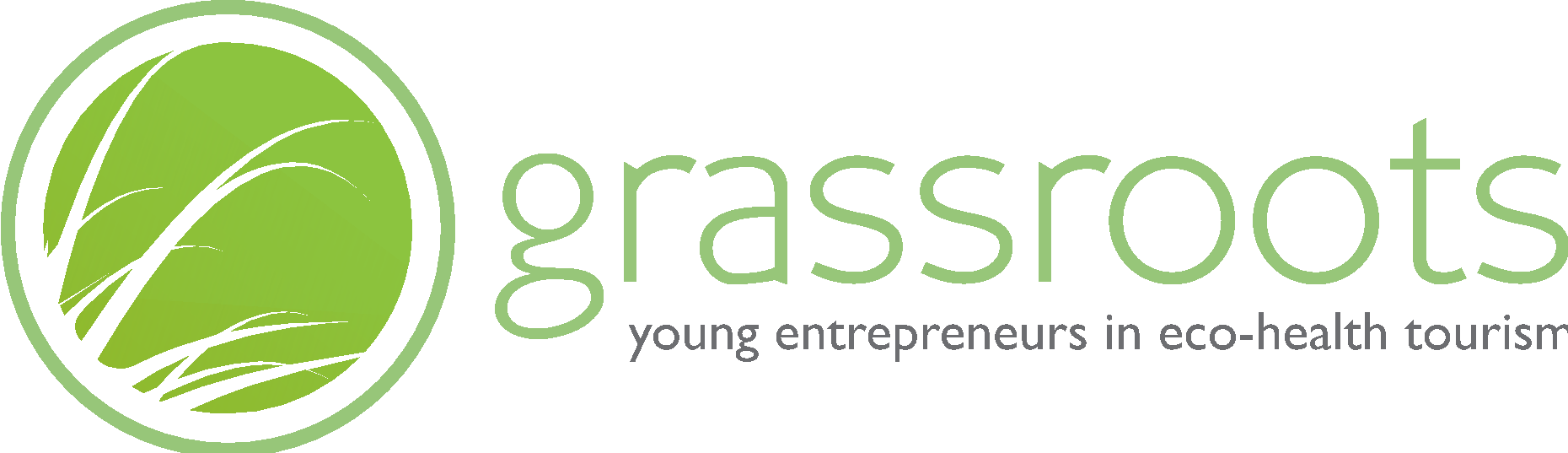 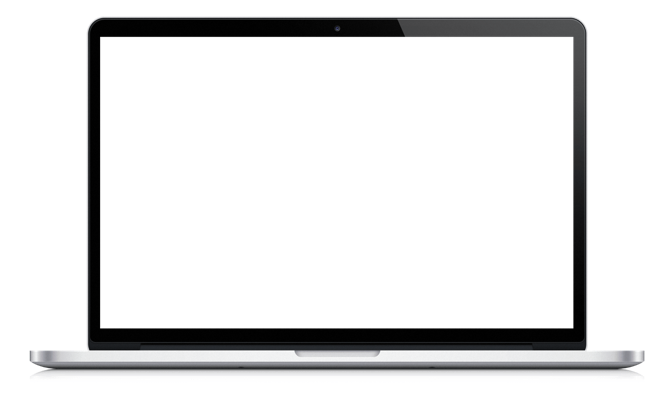 Ben fatto!
Ottimo lavoro di esplorazione di queste idee! Ora è il momento di immergersi, studiare gli strumenti e iniziare a metterli in pratica. Fate il prossimo passo per trasformare la vostra visione in realtà, facendo lavorare questi strumenti per voi.
Vedere i nostri strumenti di condivisione e promozione qui
Non dimenticate di collegarvi con noi su...